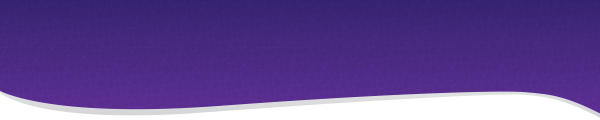 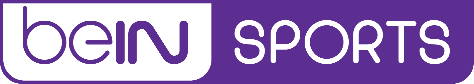 OFFRE D’EMPLOI
Ingénieur Systèmes Réseaux (H/F)
CONTEXTE

Au sein de la direction technique de beIN SPORTS, vous aurez pour principale mission le déploiement et le maintien de l’architecture système et réseau, au niveau matériel et logiciel, la sécurité et l’homogénéité de l’ensemble de la plate-forme au niveau informatique et télécommunication.
Vous reporterez au Responsable IT.
 

MISSIONS

A ce titre vous:
Configurez, administrez et assurez la maintenance des systèmes virtualisés, de la téléphonie sur IP et des stockages NAS/SAN
Configurez et administrez le backup des environnements serveurs virtualisés
Configurez, administrez et assurez la maintenance des réseaux  LAN & WAN
Etablissez et maintenez à jour les documents d’architecture et d’exploitation
Validez la sécurité réseau sur l’ensemble des connexions internes et externes, en collaboration avec l’ingénieur sécurité et selon les politiques de sécurité Groupe
Travaillez conjointement avec les équipes IT du Groupe sur les déploiements
Rédigez des appels d’offre, analysez les propositions des fournisseurs et participez aux choix des solutions
Assurez la veille technologique permanente et anticipez les besoins
Planifiez et réalisez les interventions de maintenance
Définissez et appliquez les politiques de maintenance préventive et curative dans le respect des préconisations fournisseurs
Assurez le suivi des prestations de sous-traitants
Participez à l’amélioration des outils
Participez aux projets d’investissement et de mise en œuvre des nouvelles installations
Etes force de proposition pour optimiser les infrastructures sur les projets en cours et à venir
Assurez une remontée d’information quotidienne de votre activité à votre hiérarchie
 
 
COMPÉTENCES

Diplôme d’ingénieur
Expérience professionnelle de 3 à 5 ans dans des fonctions similaires
Maîtrise des environnements de stockage NAS/SAN et de la virtualisation VMware
Bonne connaissance des systèmes de téléphonie sur IP
Maîtrise des équipements routeurs, firewall et les différents systèmes d’exploitation
SAN EMC VNX5300
VMware vSphere 5.x
VEEAM
Cisco CUCM 10.x
FortiGate 600C, Cisco ASA, Cisco ISE, IEEE 802.1x
Cisco ASR, Cisco 650x, 4948, 3750
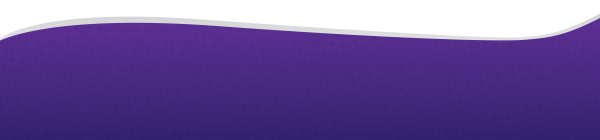 HUMAN RESOURCES DEPARTMENT
recrutement@bein.net

beIN SPORTS France
53-55 avenue Emile Zola - 92100 Boulogne-Billancourt
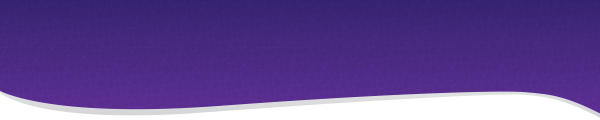 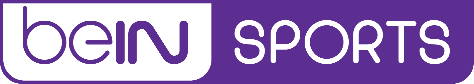 OFFRE D’EMPLOI
Ingénieur Systèmes Réseaux (H/F)
PROFIL
Rigueur, autonomie, curiosité, adaptabilité, sens de l’organisation et de la planification
Réactivité et rapidité d’intervention
Anticipation et reporting
Esprit d’équipe et d’analyse
Bon relationnel
Capacité rédactionnelle
Disponibilité pour des interventions ponctuelles en horaire décalé
Anglais courant
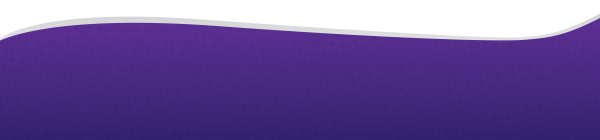 HUMAN RESOURCES DEPARTMENT
recrutement@bein.net

beIN SPORTS France
53-55 avenue Emile Zola - 92100 Boulogne-Billancourt